令和6年度 山形県介護生産性向上総合支援センター事業
《現場職員向け生産性向上の取組》
介護DXで業務効率UPセミナー
同時開催！
介護機器の展示会
毎日慌ただしい、ご利用者に向き合う時間がない、そもそも生産性向上って何？私達は何をすればいいの？そんなお悩みはありませんか？働きやすい職場づくりは現場の課題に取り組むことが不可欠です。
　介護DXは、基本的な技術にプラスして現場に様々なテクノロジーを取り入れることで、働きやすい職場づくりとサービスの質の向上に繋がります。
《庄内会場》
11月26日(火)
いろり火の里
なの花ホール（研修室）
定員30名（1施設2名まで）
三川町横山堤172-1
《村山会場》
11月27日(水)
天童市
市民文化会館（第2研修室）
定員40名（1施設2名まで）
天童市老野森1丁目1-1
《置賜会場》
11月28日(木)
伝国の杜
置賜文化ﾎｰﾙ
（2階小会議室）
定員3０名（1施設2名まで）
米沢市丸の内1丁目2-1
※ 受講者の方は研修開始前(12：00～)
   に展示見学の時間を設けています
【時間】各会場とも　13：00～17：00
【対象】介護事業所の現場職員向け（リーダー、一般職等）
【講師】株式会社ビーブリッド　代表取締役　竹下康平　氏　他
【プログラム】
■　講演「生産性向上を介護ＤＸから考える」
　　※ 介護現場の「生産性向上」とは？
　　※ テクノロジーを活用した職場環境づくり
　　※ 生産性向上の具体的な取り組み方　　etc･･･
■　生産性向上取組事例紹介
　　※ 県内で取組んでいる事業所の事例発表
■　ワークショップ
お申し込み方法
ホームページの専用フォームからお申し込みください。






https://forms.gle/XkHLy75GgoUYubLP7
このＱＲコードからお申し込みができます
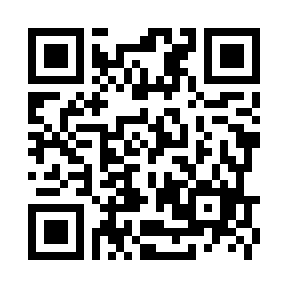 申込締切
11月13日(水)
【お問合せ】　山形県介護生産性向上総合支援センター
【営業日】　平日　9：00～17：00
〒994-0044　天童市一日町4丁目2-6
TEL：023-664-2778　　　Mail：sagae.yamagata@yykojo.org
1975年　青森県生まれ
介護・福祉事業所向けICTコンサルティング歴16年
著書　『ICT導入から始める介護施設のDX入門ガイド』(第一法規出版)

現　職
(一社)日本ケアテック協会　専務理事/事務局長
(一社)介護離職防止対策促進機構　理事
(公社)かながわ福祉サービス振興会　LIFE推進員委員会副委員長
内閣府　規制改革推進会議　有識者
　　　　令和4年10月　医療・介護・感染症ワーキンググループ 
　　　　令和5年 1月 　医療・介護・感染症ワーキンググループ
　　　　令和5年 3月　 医療・介護・感染症ワーキンググループ
(公財)介護労働安定センター　雇用管理コンサルタント
学校法人敬心学園　日本福祉教育専門学校　非常勤講師
講師　株式会社ビーブリッド
　　　 代表取締役　竹下 康平　氏
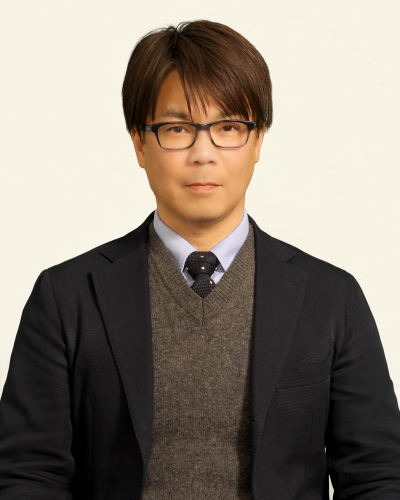 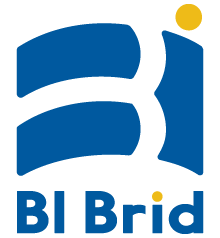 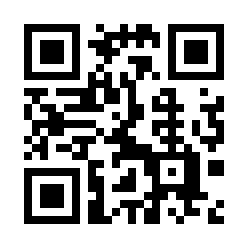 株式会社ビーブリッドＨＰ
全ての介護機器等が体験できます！
介護機器の展示会（13時～１５時半）
最新の介護ロボットやＩＣＴ機器等の巡回展示を行います。

入所系施設から在宅向けまで、様々なメーカーの介護機器を取りそろえています。研修受講者だけでなく、介護施設の職員ならどなたでも参加できますので、お誘い合わせのうえ、ぜひご来場下さい。介護機器の展示・説明会へのお申し込みは不要です。
見守り機器
移乗・移動支援
（例）見守りセンサー
　　　見守りカメラ
※ 在宅版見守りセンサーあり
（例）装着型アシスト
　　　非装着型アシス
　　　移動サポート
排泄支援
業務支援等
（例）排泄センサー
（例）介護支援ソフト
　　　インカム
　　　ケアサポート
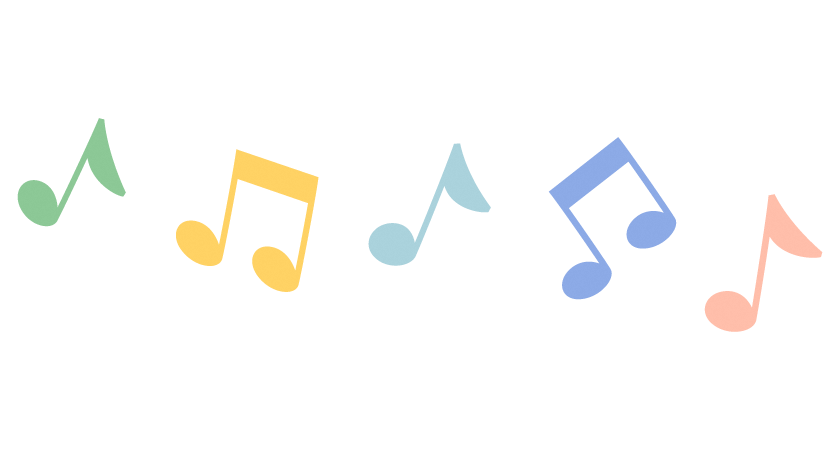 展示する介護機器等は、当センターの
ホームページに順次掲載します。
こちらのQRコードからホームページに
アクセスしてください。
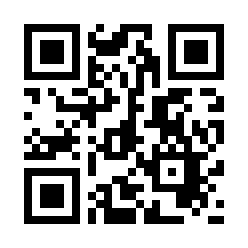